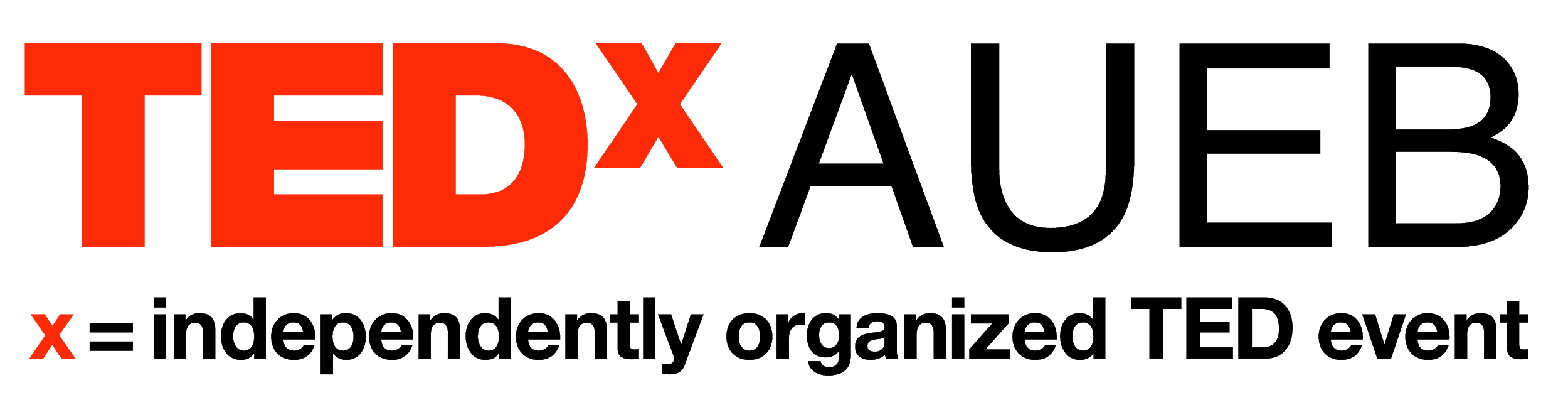 [Speaker Notes: τι ειναι ted]
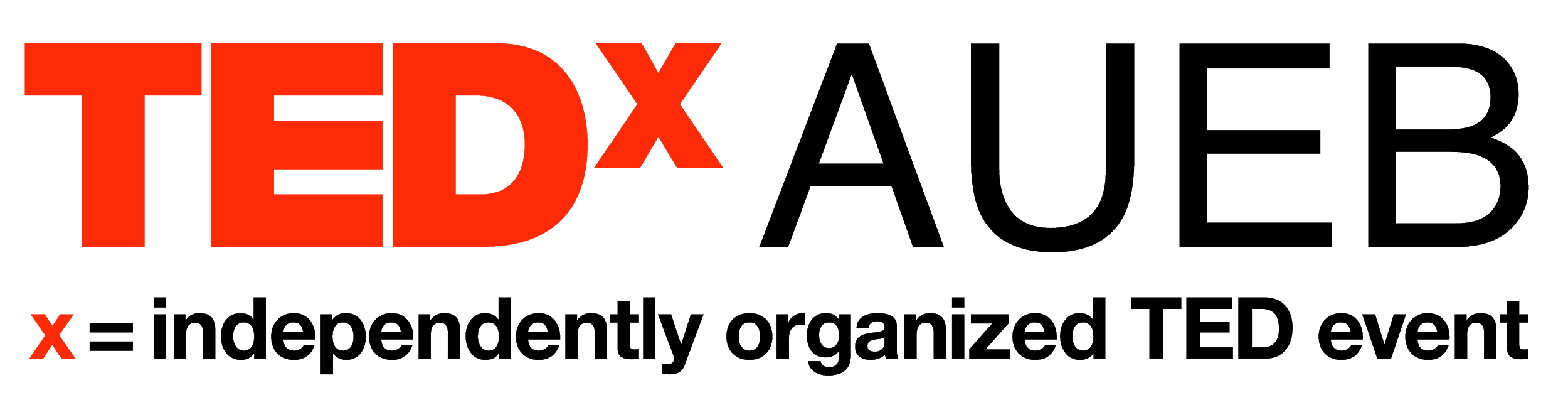 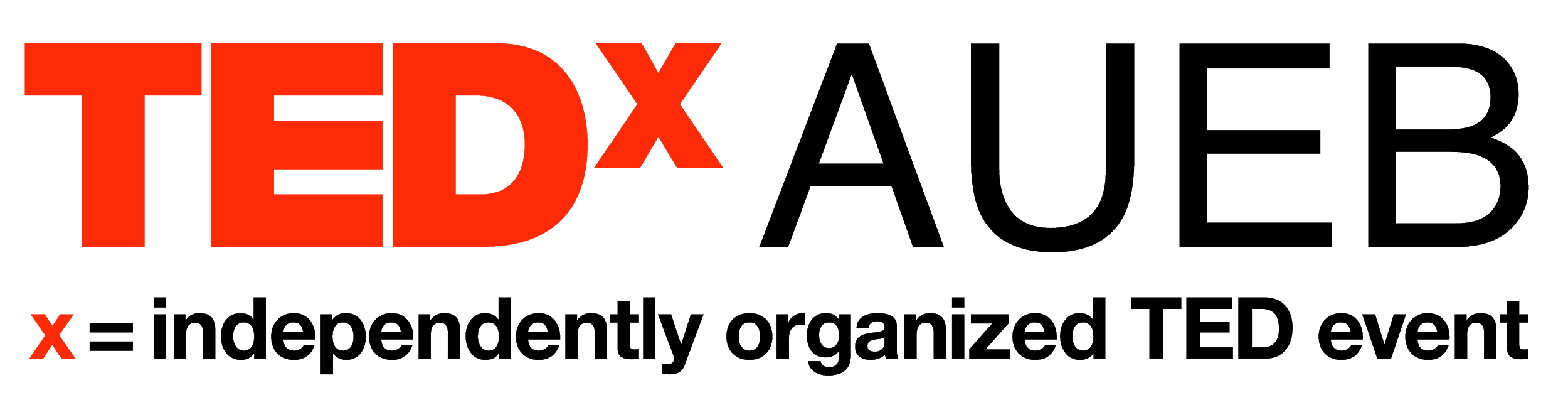 [Speaker Notes: τι ειναι tedx]
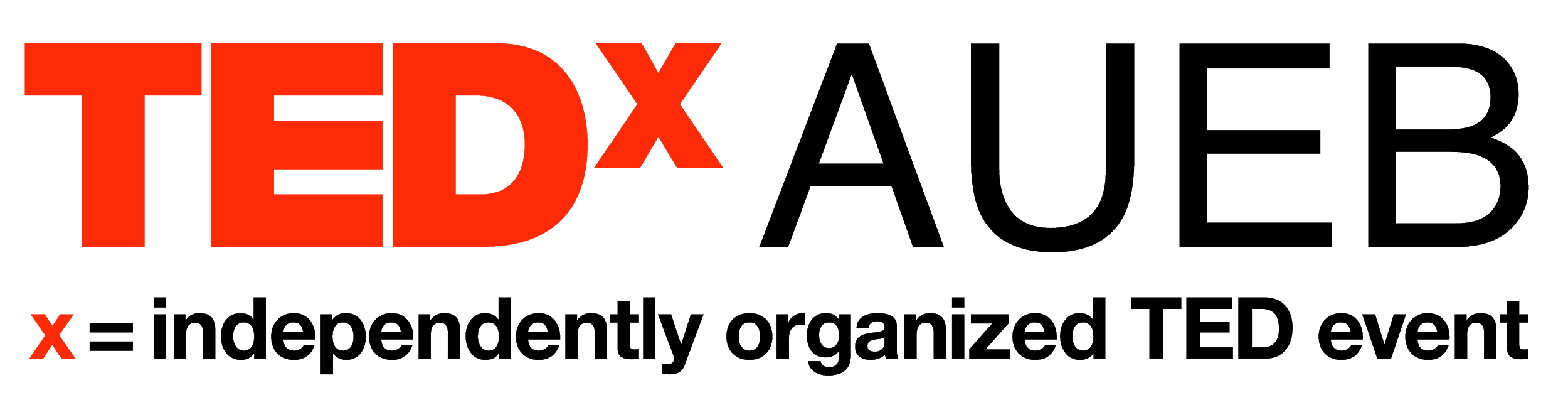 [Speaker Notes: τι ειναι tedxaueb]
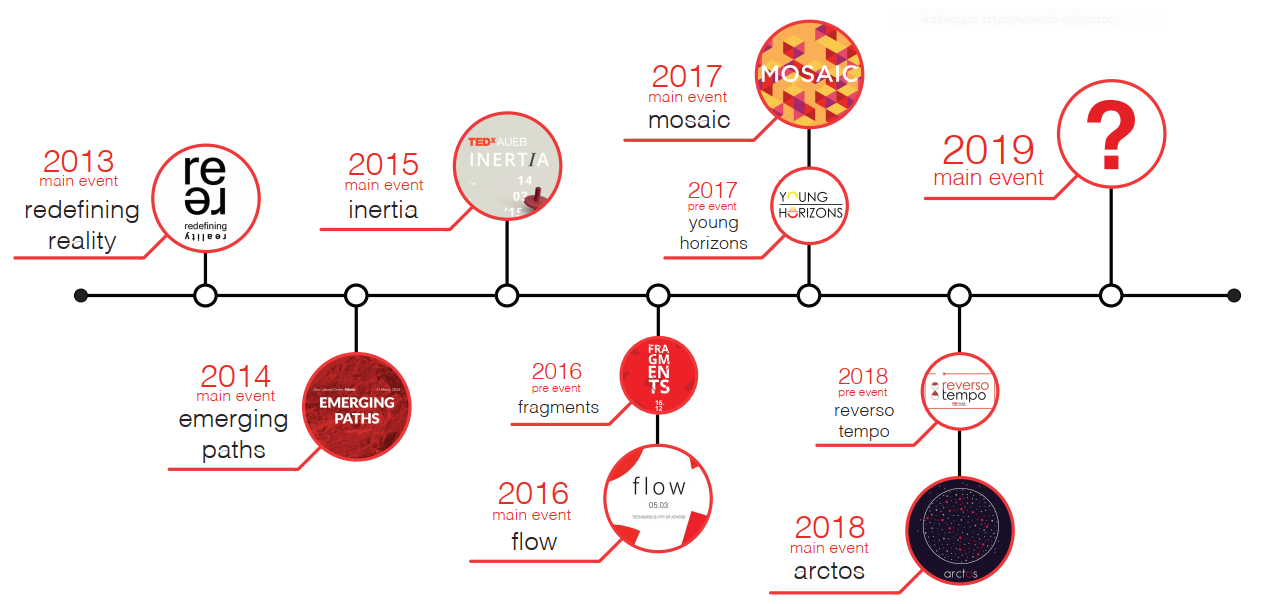 [Speaker Notes: 2013 - 2019 // abstract θεμα]
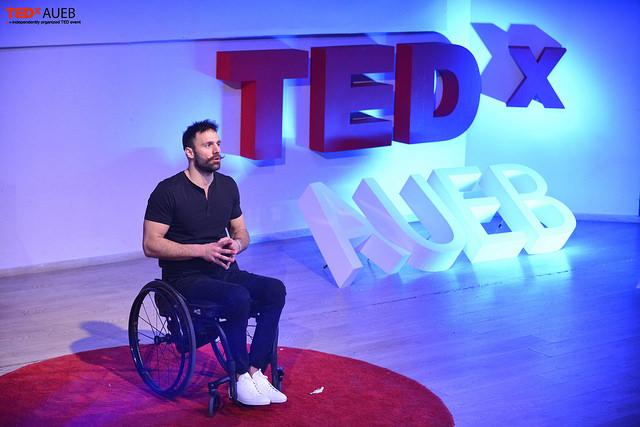 [Speaker Notes: ομιλητες διαφορετικου background]
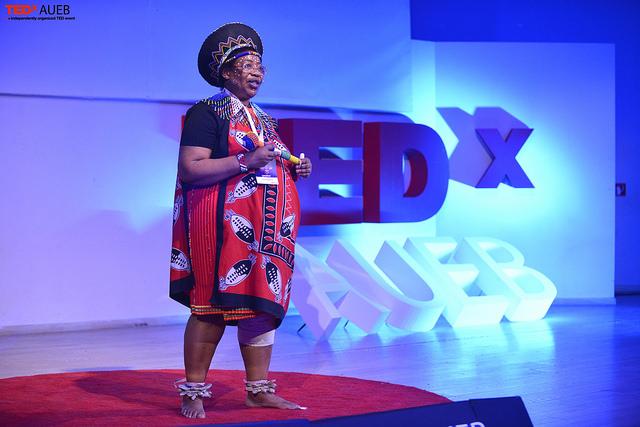 [Speaker Notes: φυλου, εθνικοτητας νοοτροπιας 
κοινο: ιστορια να μοιραστουν
σκοπός : να εμπνευσουν, αμφισβητηση - συζητηση]
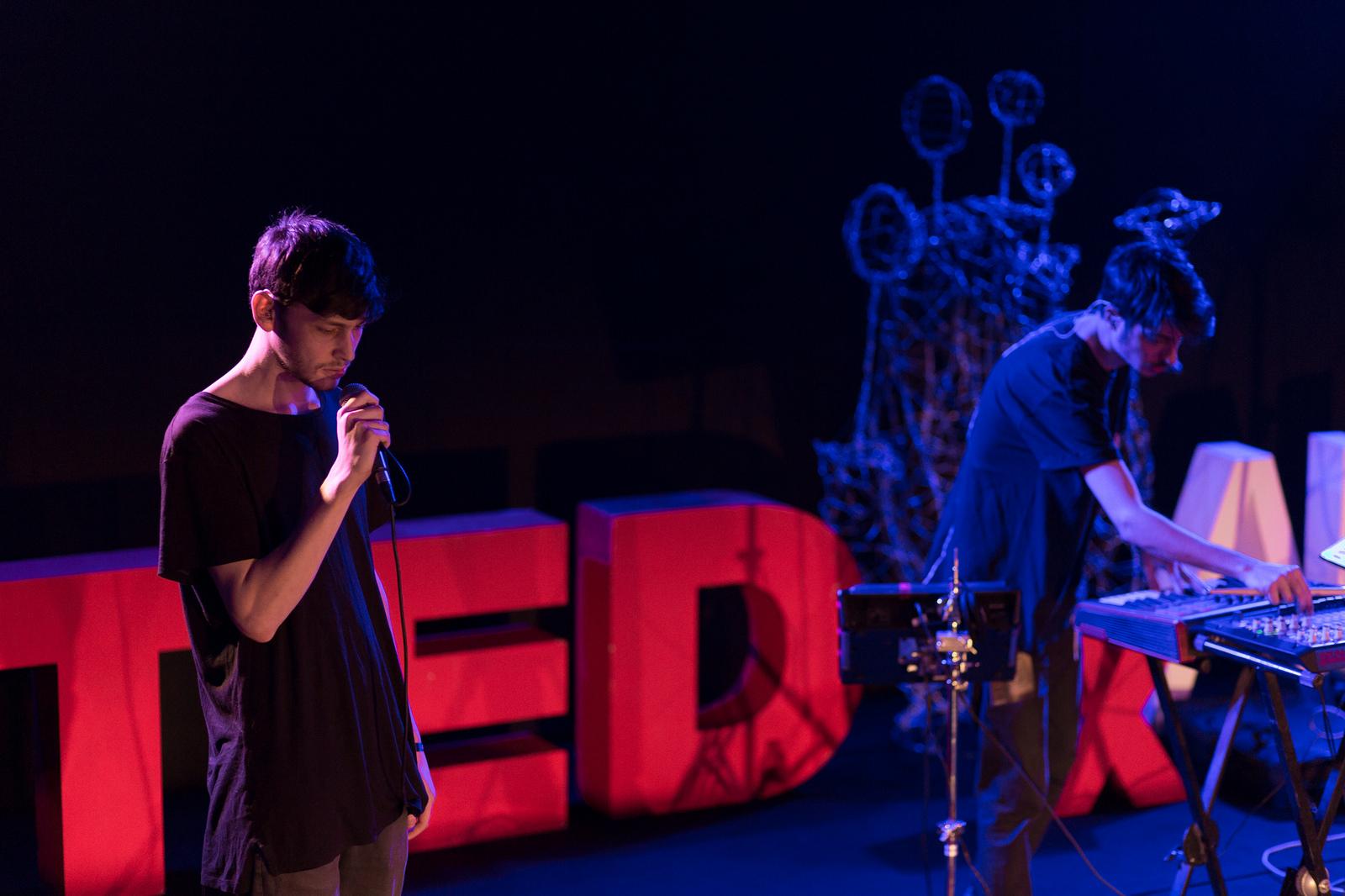 [Speaker Notes: performances, workshops, acts]
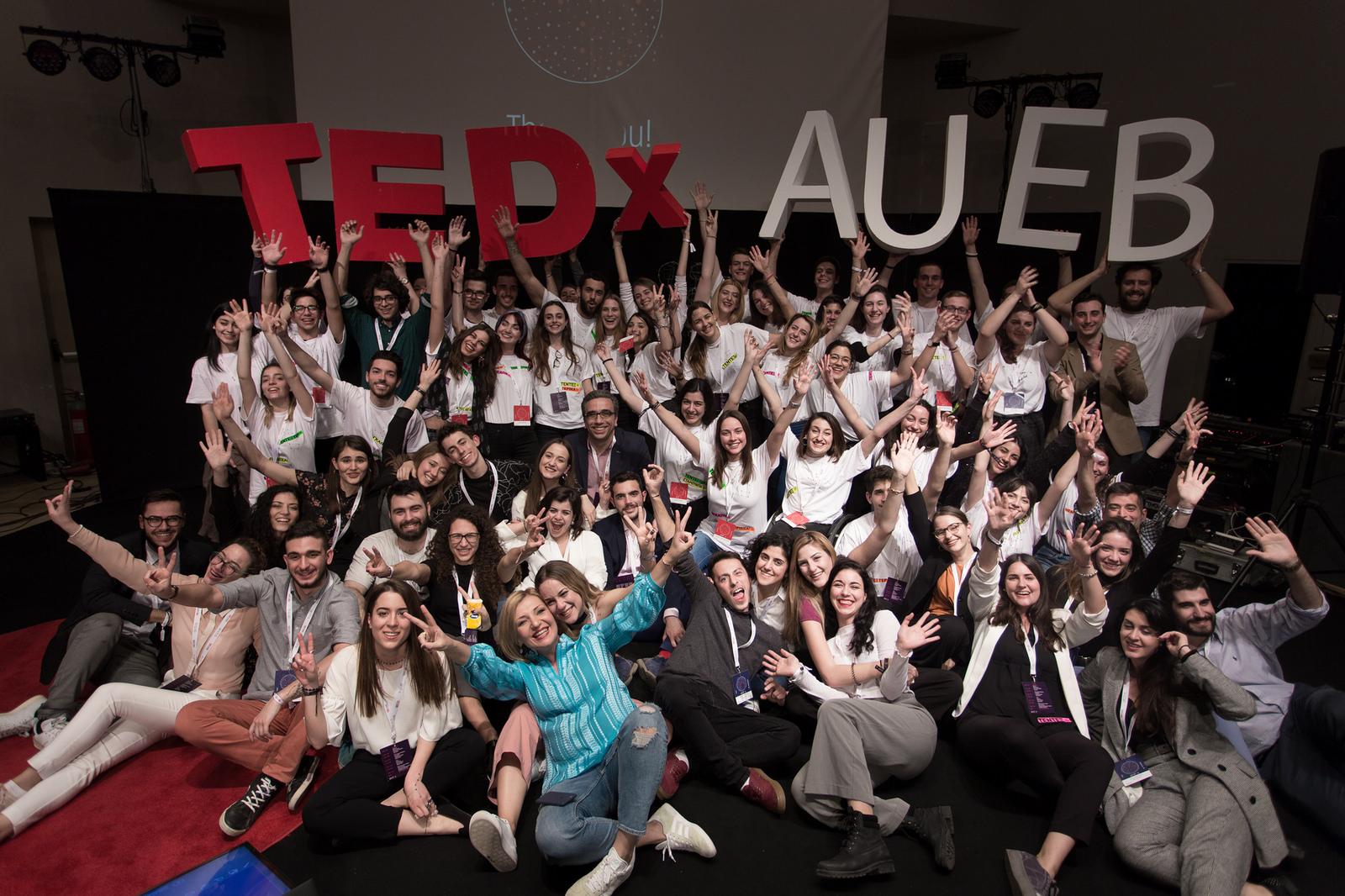 [Speaker Notes: μπορειτε να γινετε μελη ομαδας]
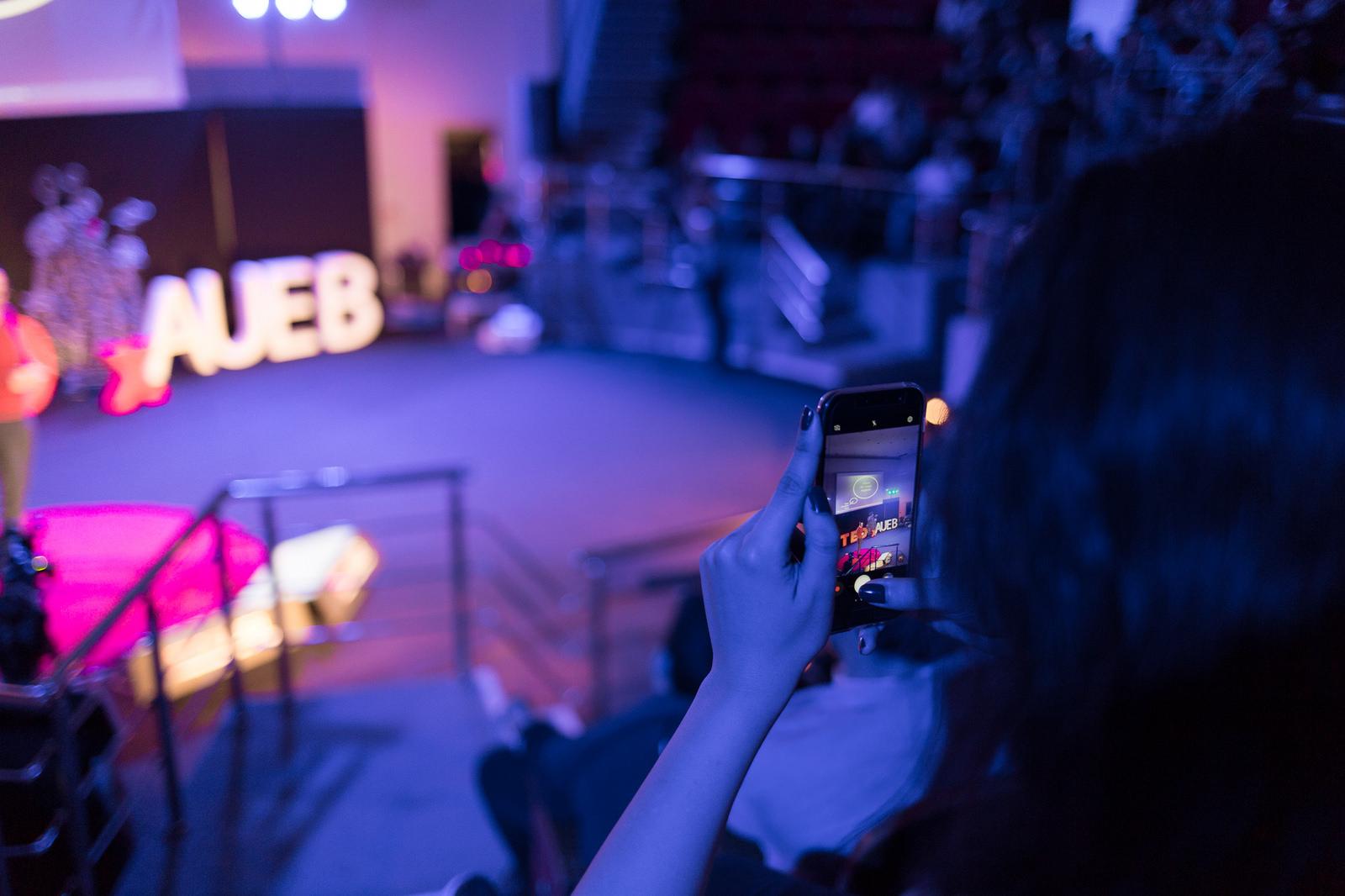 SEE YOU THERE!
[Speaker Notes: Μαρτιος 2019]